Status lotto ATLAS&CMS planare
In totale 11 fette
Tre dosi di isolamento
Con un confronto tra fette sulla dose centrale
Passo 22 di 92 (Litho N plus): fatto p-spray e p-plus sul retro
3D_6inches
Poly front okDeve fare poly back
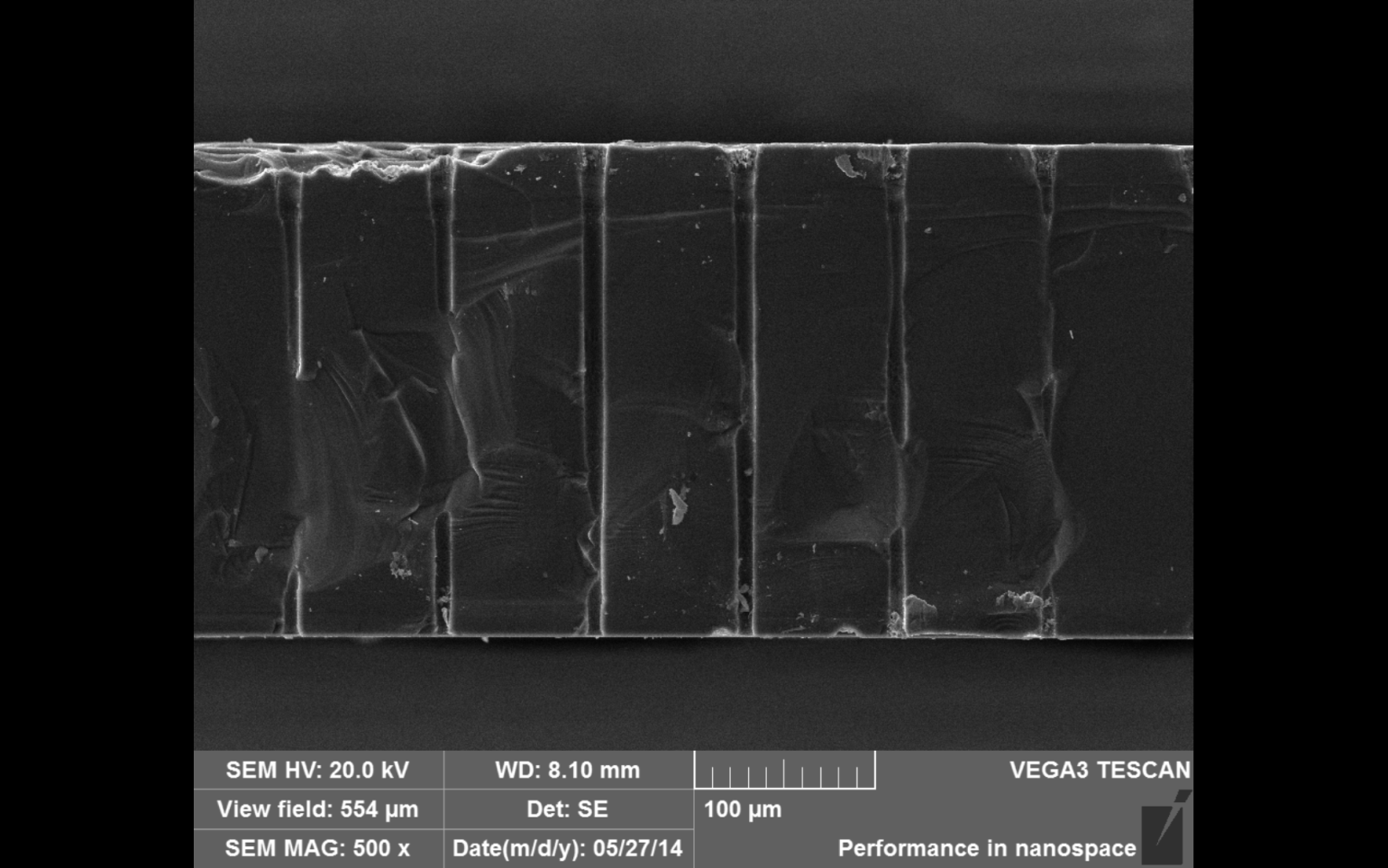 Back
Front view
after second DRIE etching
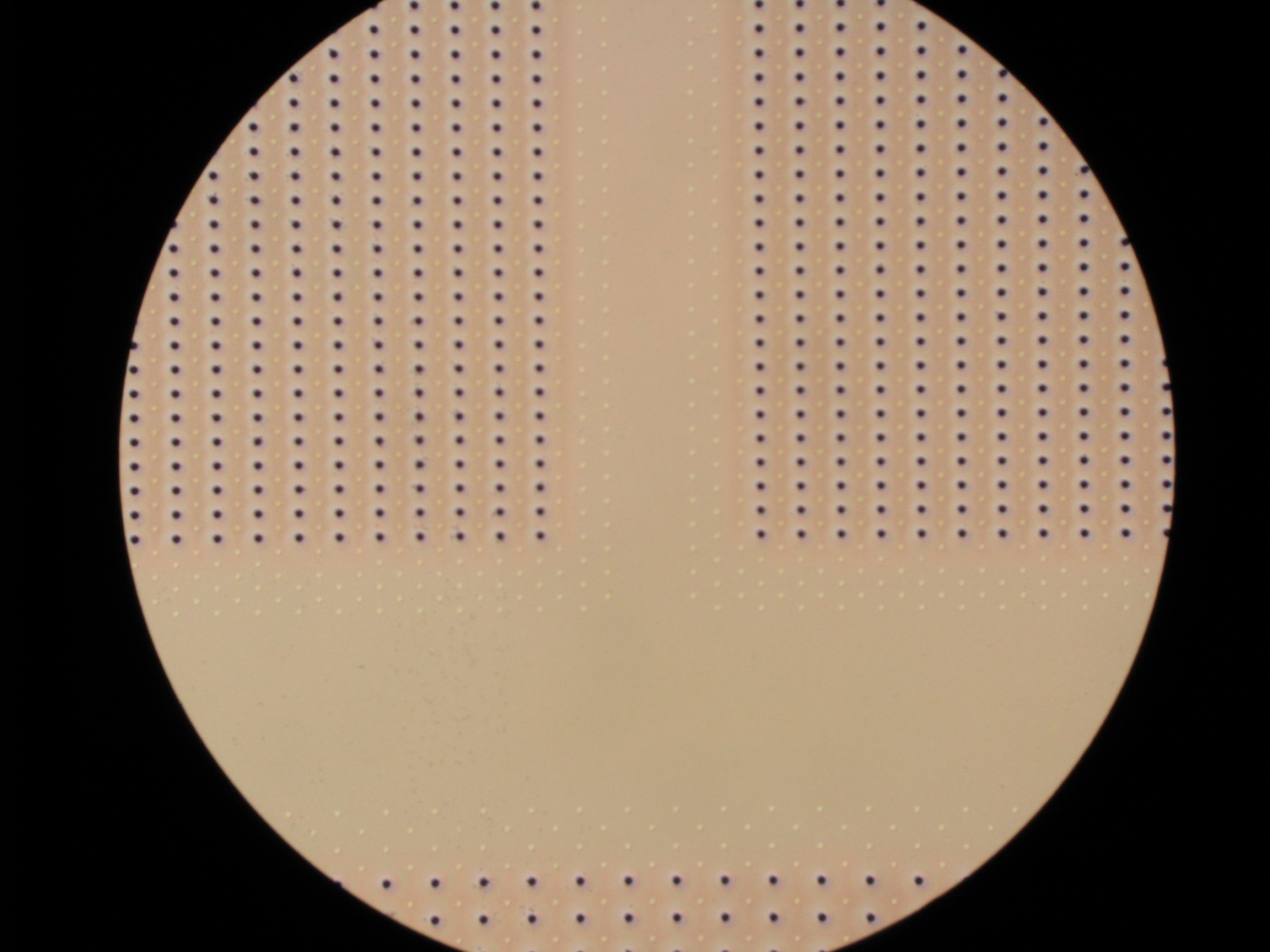 Front
Back passing holes